Exploring
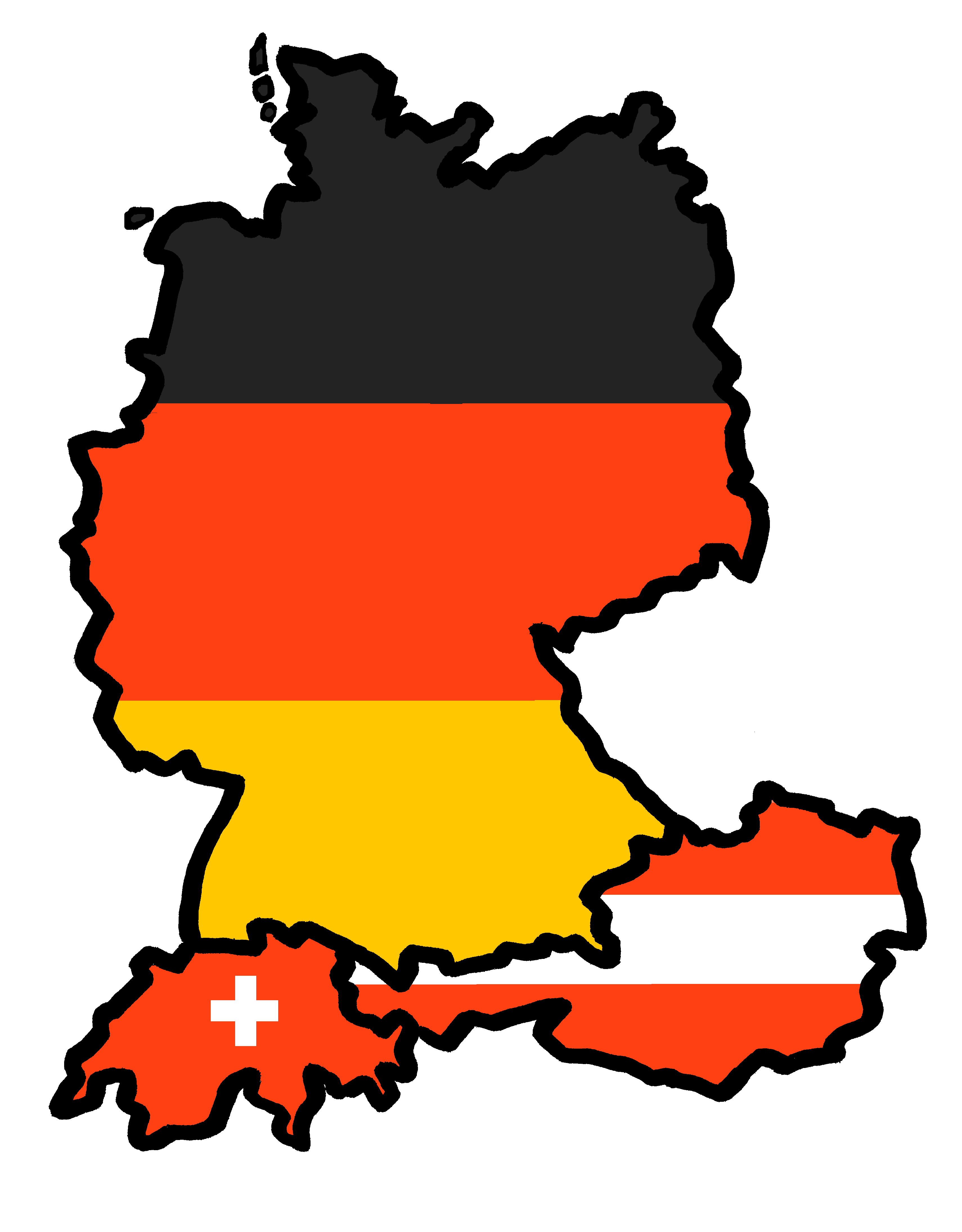 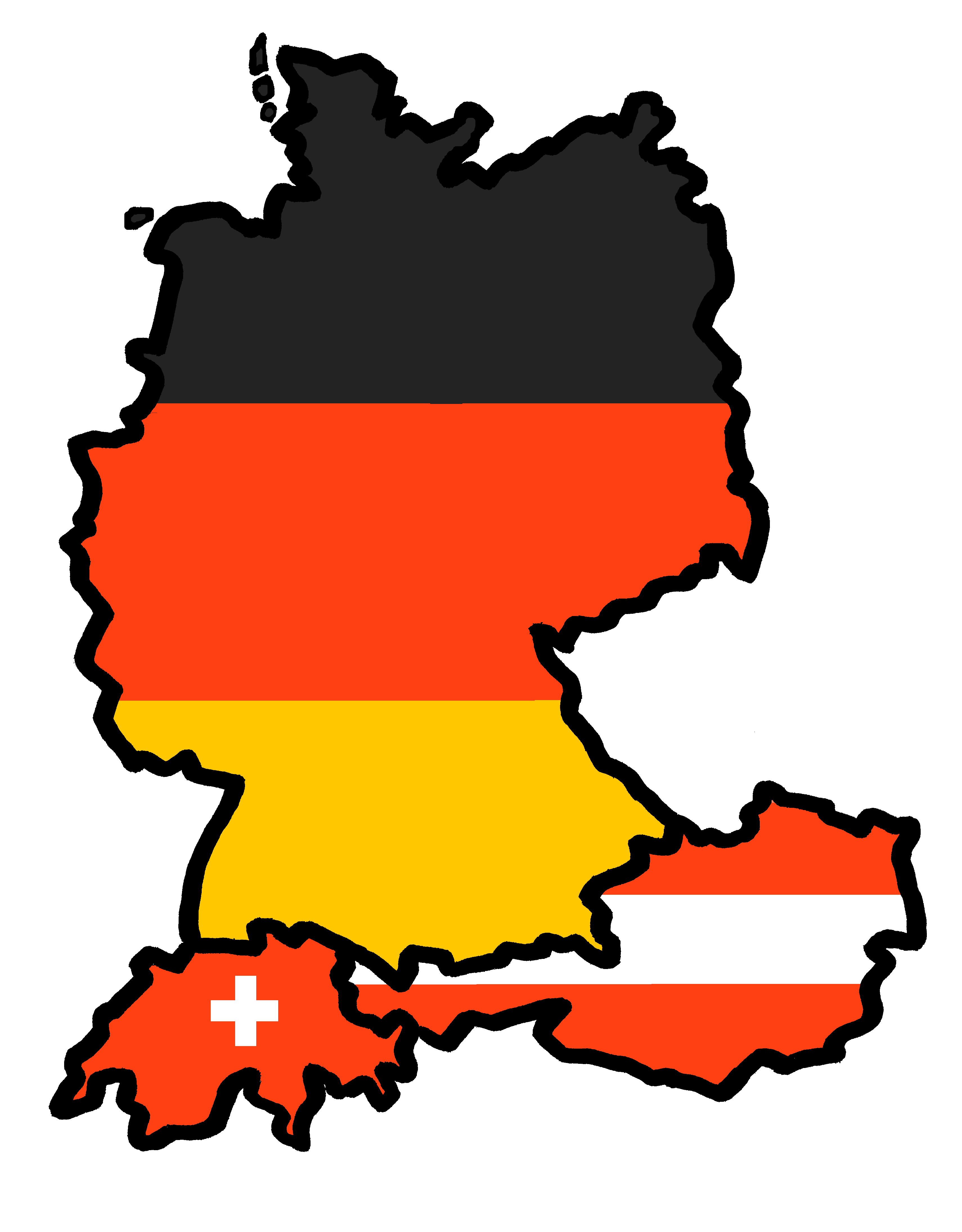 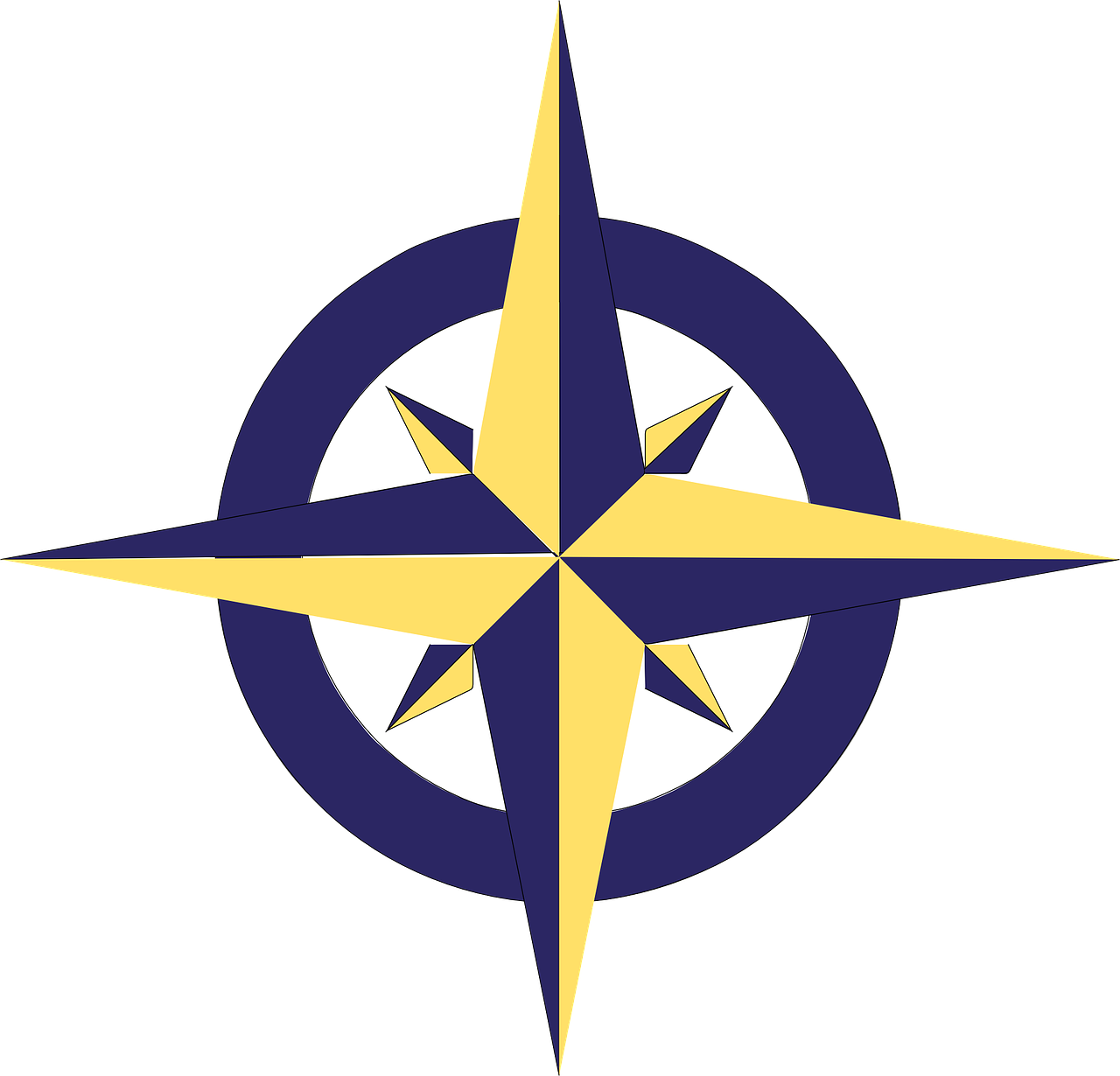 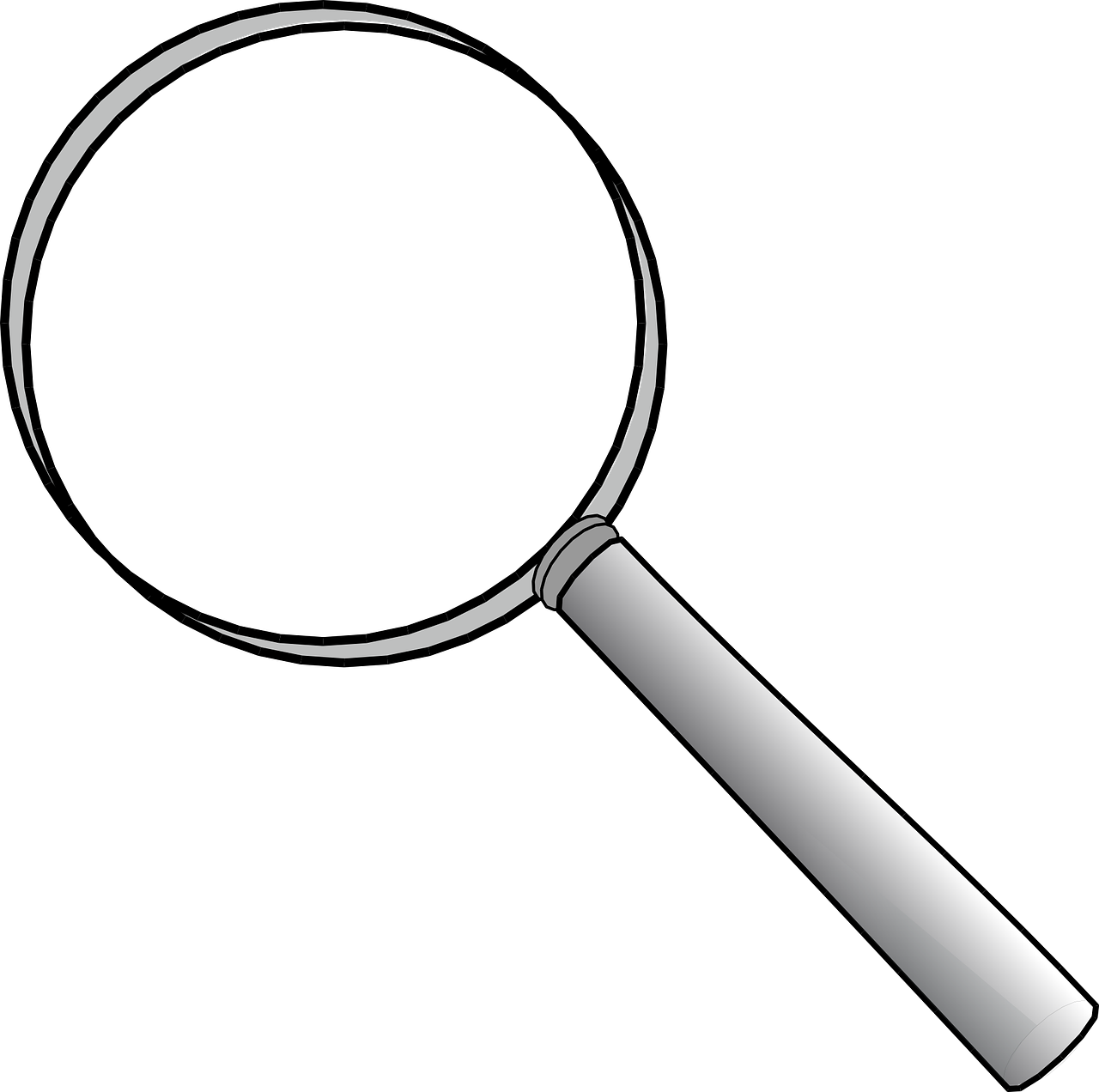 blau
Follow ups 1-5
Term 2 Week 2
[Speaker Notes: Artwork by Steve Clarke. Pronoun pictures from NCELP (www.ncelp.org). All additional pictures selected from Pixabay and are available under a Creative Commons license, no attribution required.

Phonics:  [ö] vs. [o] 
long [ö] König [1087] Österreich [707] Wörter [194]
short [ö] Köpfe [279] öffnen [508] zwölf [1080]
long [o] wo? [94] wohnen [380] Million [206]
short [o] Kopf [279]  offen [382]  kommen [61]

Vocabulary: bekommen [212] bleiben [113] lesen [305] machen [58] schreiben [184] sein [3] spielen [205] Abend [342] Essen [323] Film [505] Geschichte [262] Hauaufgabe(n) [n/a] Morgen [621] Nachmittag [1464] Schule [359] heute [116] manchmal [382] oft [223] nie [196] jeden Tag [n/a]
Revisit 1: sehen [79] vergessen [584] nichts [109] Sprache [421] Wochenende [1243] immer [64] jetzt [72]Revisit 2: suchen [293] tanzen [1497] trinken [634] genug [498]Jones, R.L & Tschirner, E. (2019). A frequency dictionary of German: Core vocabulary for learners. London: Routledge.

The frequency rankings for words that occur in this PowerPoint which have been previously introduced in these resources are given in the SOW and in the resources that first
introduced and formally re-visited those words. 
For any other words that occur incidentally in this PowerPoint, frequency rankings will be provided in the notes field wherever possible.]
…
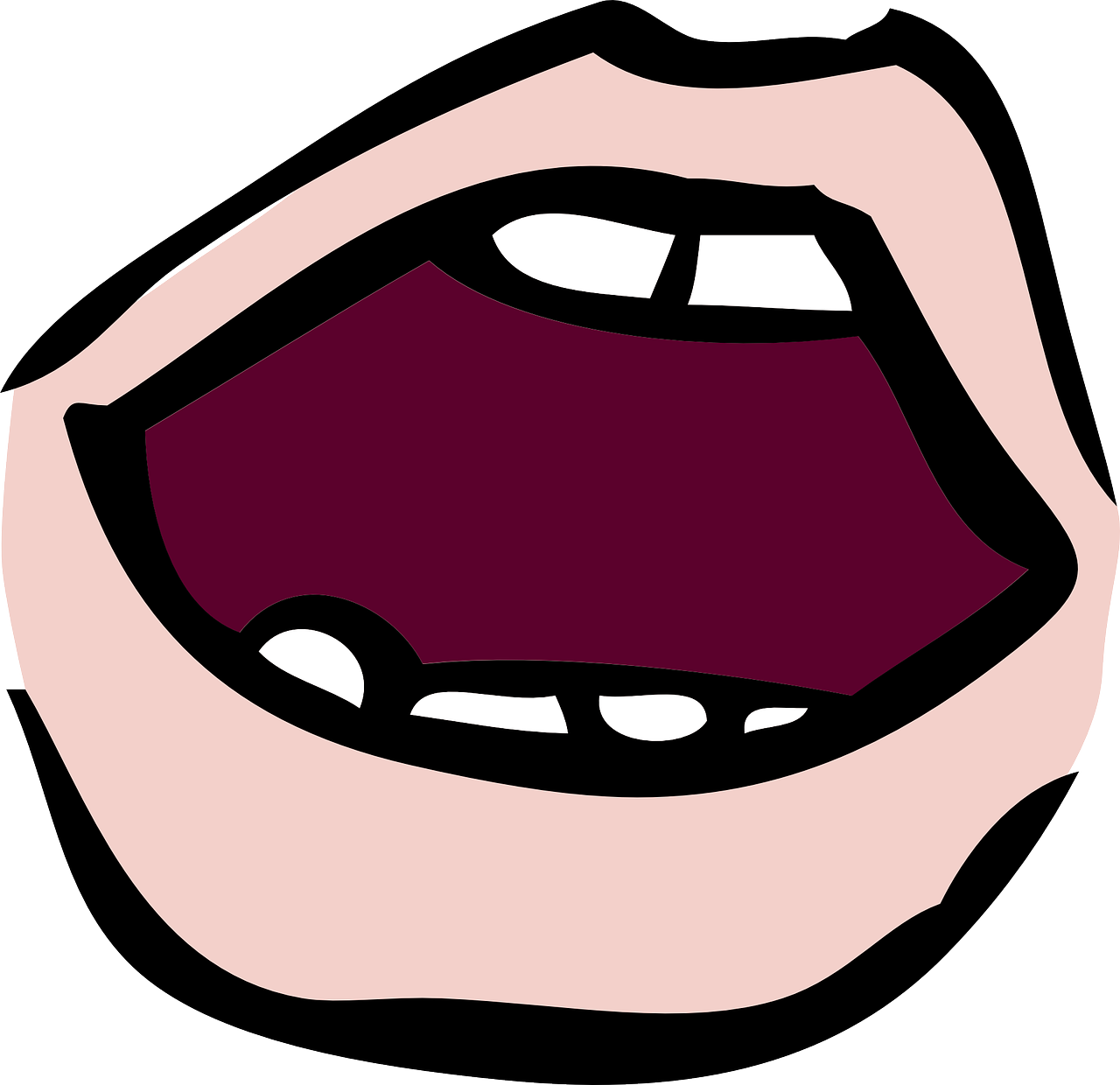 aussprechen
long [o]   short [o]    long [ö]     short [ö]
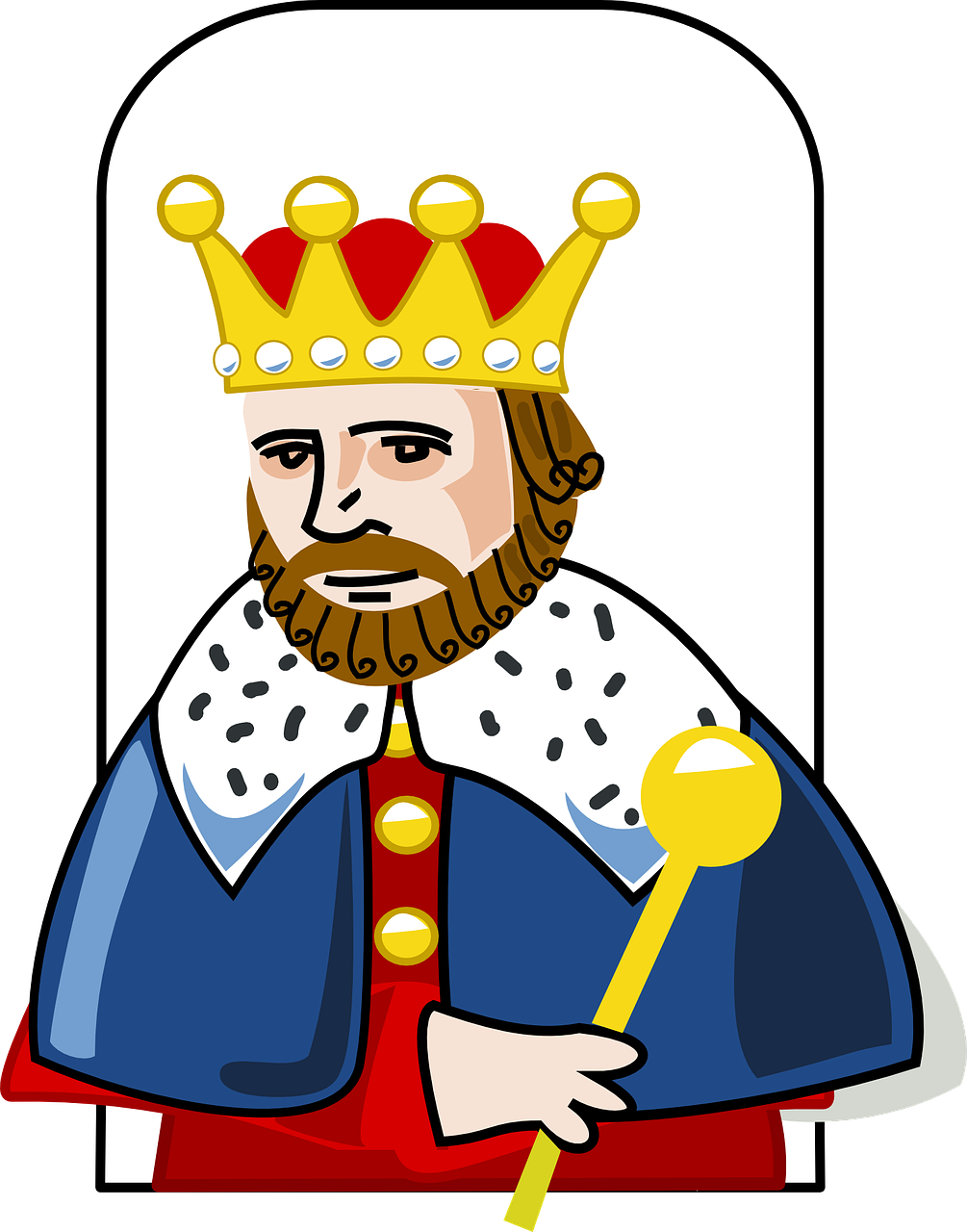 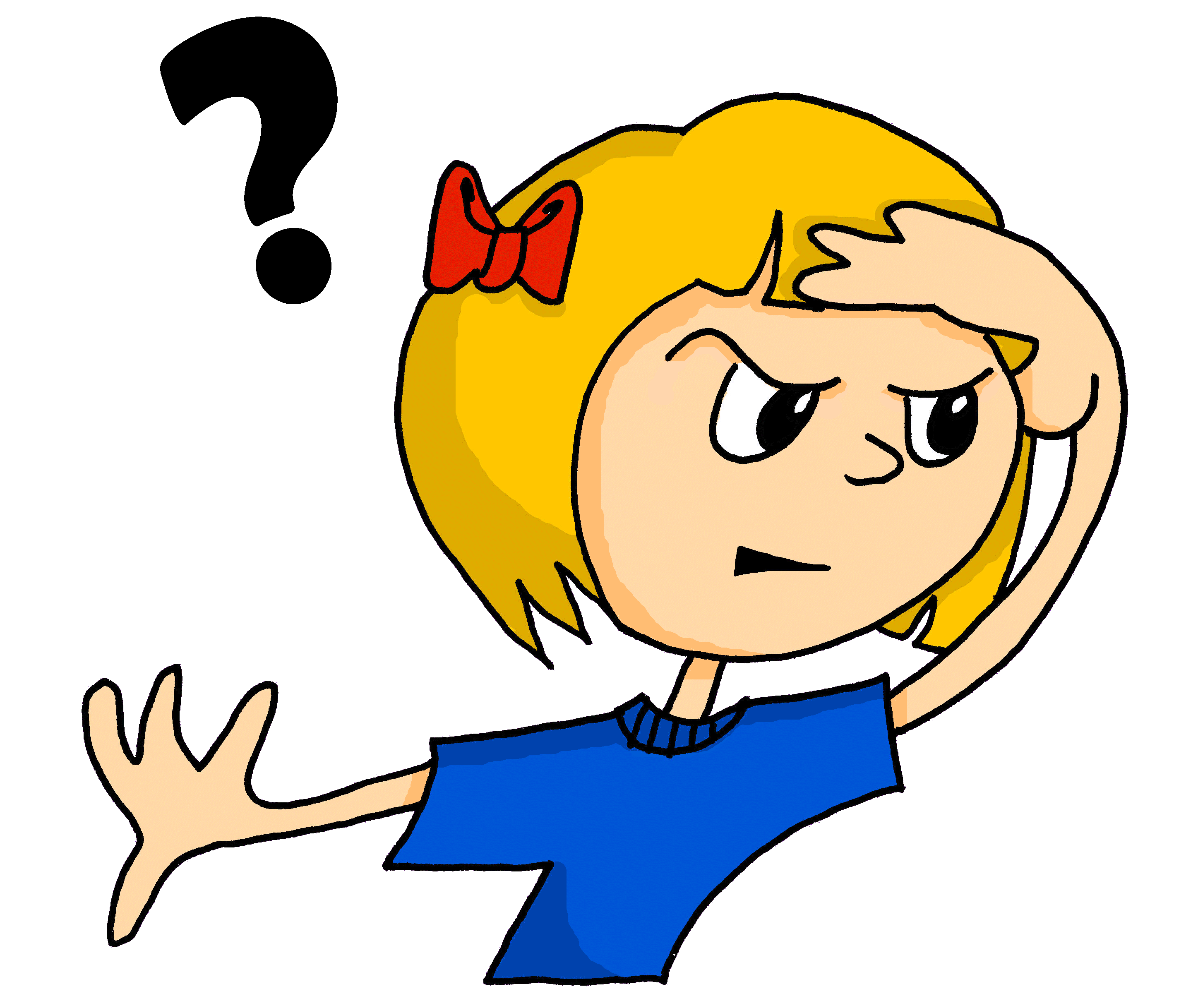 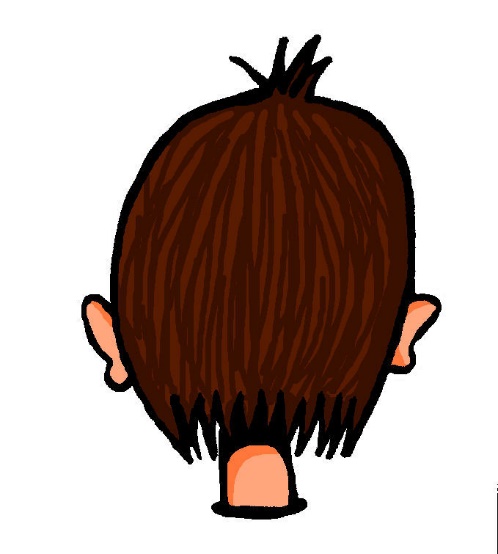 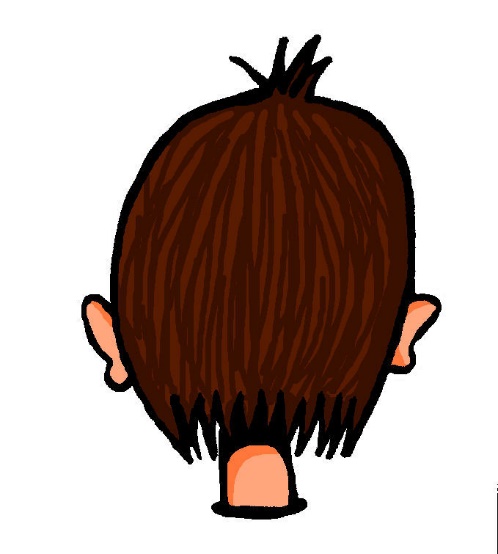 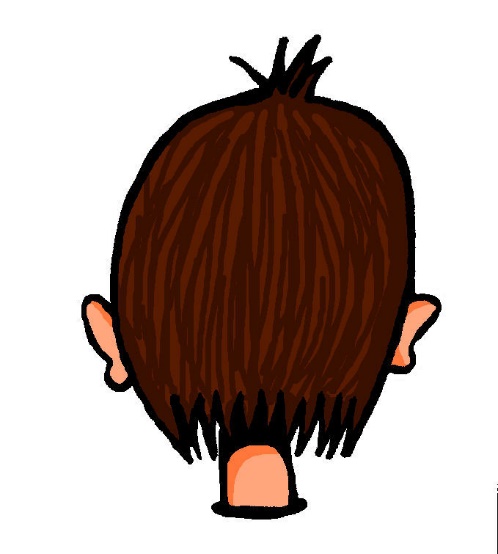 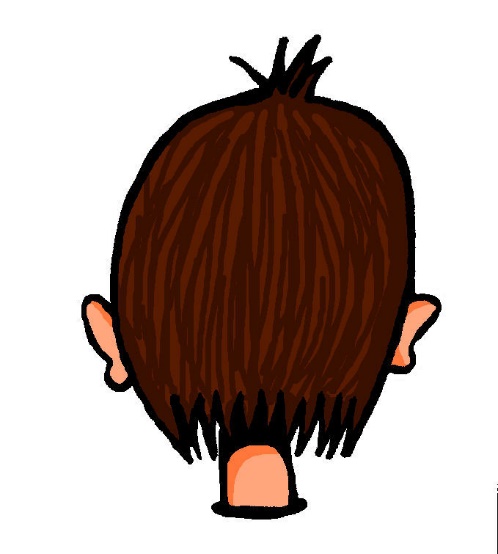 Kopf
wo
Köpfe
König
[Speaker Notes: Timing: 1 minute

Aim: to revisit the SSC long [o], short [o], long [ö], short [ö]!

Procedure:
Re-present the SSC and the first of the four source words ‘wo’ (with gesture, if using).
Click to bring on the picture and get pupils to repeat the word. 
Present the other three source words in the same way, bringing on first the word the the picture and getting pupils to pronounce the words.


long [ö] König [1087] 
short [ö] Köpfe [279] 
long [o] wo? [94] 
short [o] Kopf [279]
Jones, R.L & Tschirner, E. (2019). A frequency dictionary of German: Core vocabulary for learners. London: Routledge.]
Follow up 1:
Lies die Städtenamen*. Ist das [o] oder [ö]?
…
xxxxxxxxxxxxxxxxxxxxxxxx
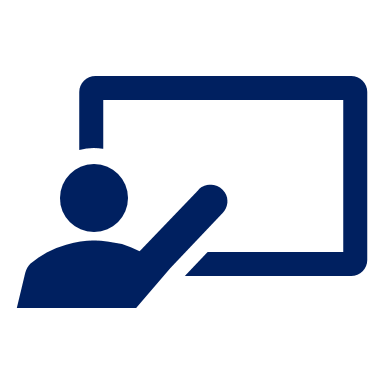 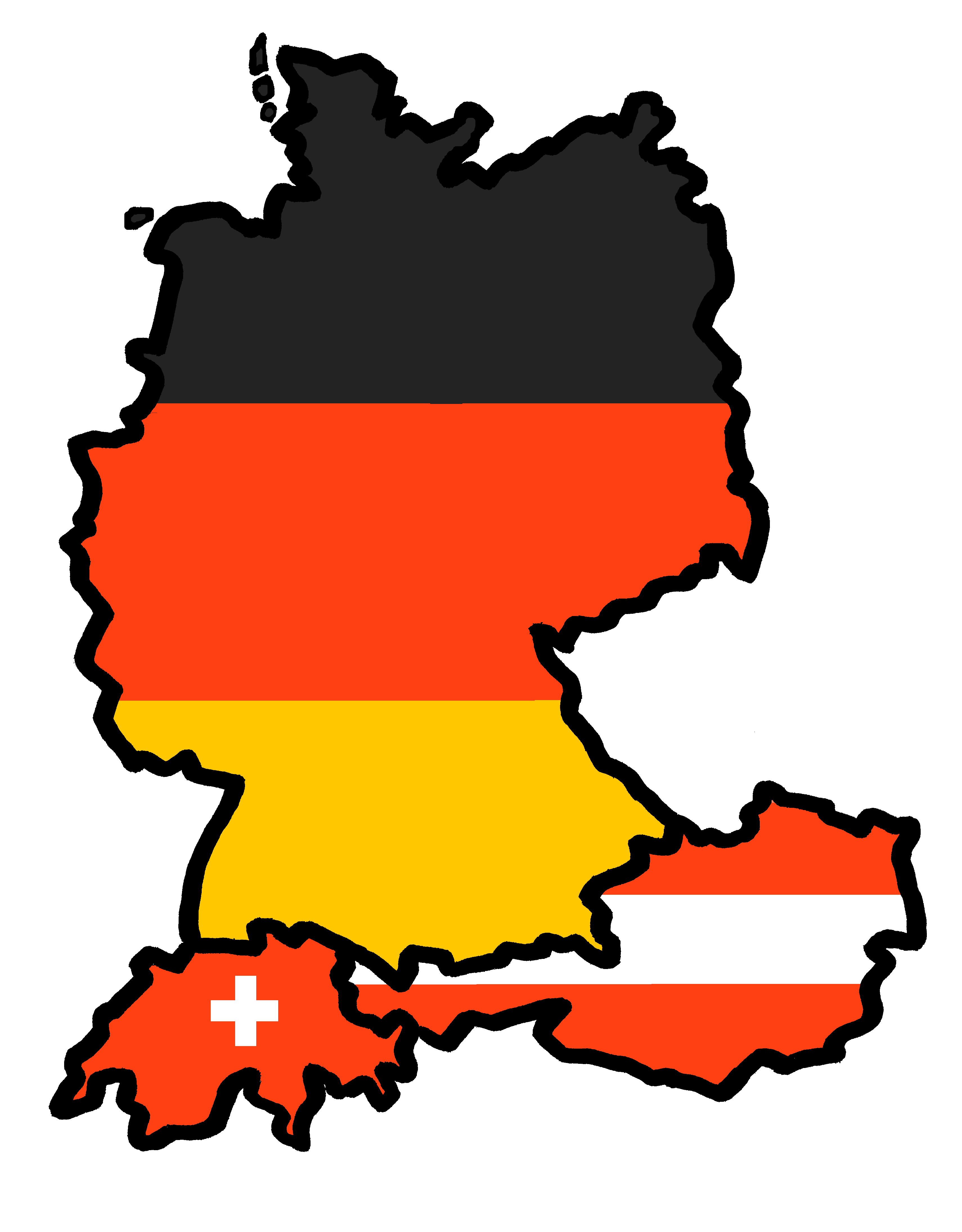 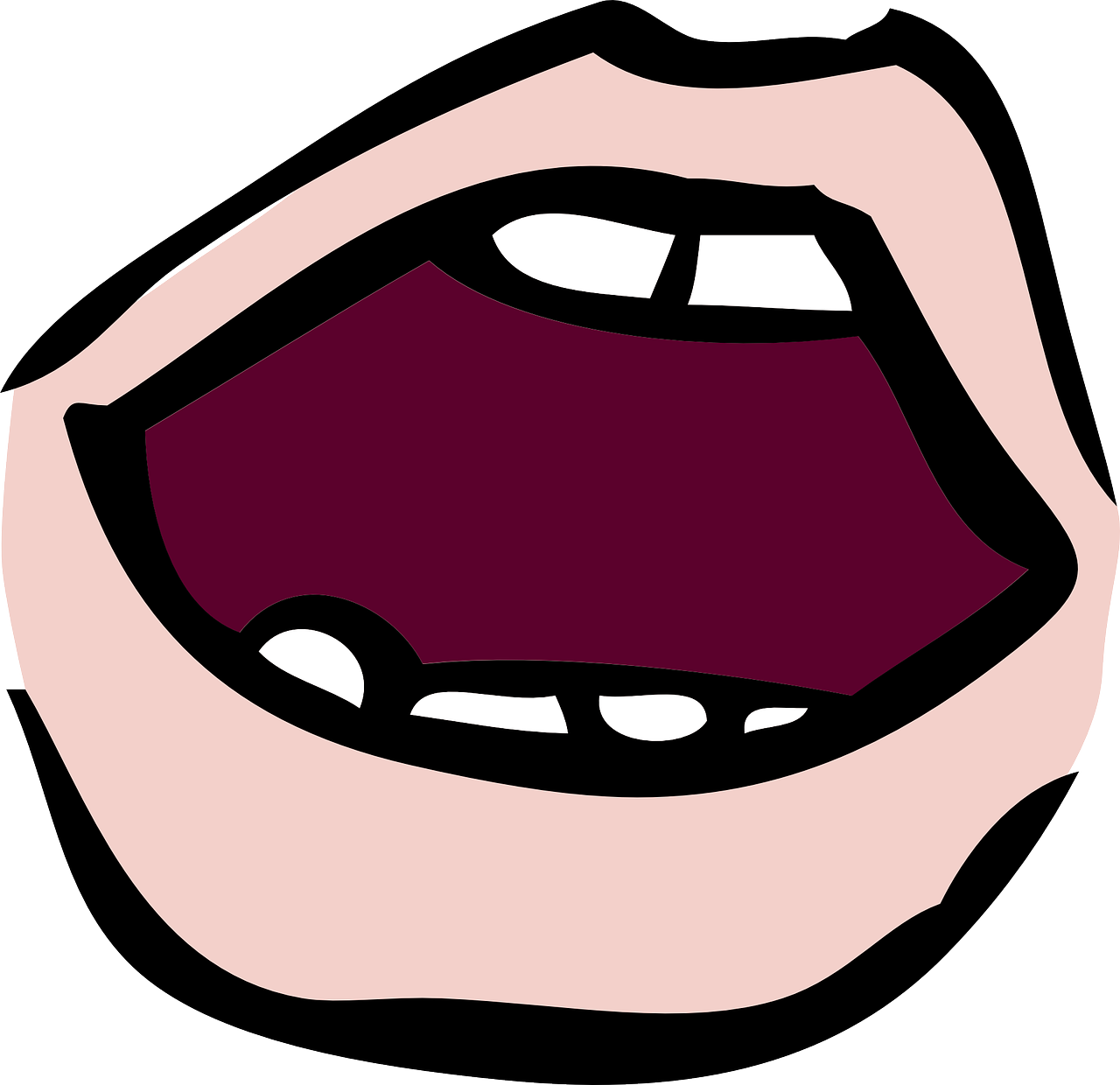 Rostock
aussprechen
aussprechen
Oldenburg
30
Städtenamen – town names
Osnabrück
Großröhrsdorf
Österreich isn’t a town, but a country of course!
Böhlen
Hohenmölsen
Koblenz
Bad Kötzting
Heilbronn
Österreich
Schönwald
Moschendorf
Königsdorf
Köniz
0
START
Mayrhofen
Lugano
[Speaker Notes: Timing: 3 minutes

Aim: to practise the SSCs [o] and [ö].

Procedure:
Before you start, point out that all  arrows point to towns in Germany, Austria and Switzerland, but one of them is the odd one out. Which one and why? (Österreich – a country). Click to bring out a callout explaining /confirming this. Then: 
Pairwork: One pupil selects 5 town names in their head.
The other pupil reads out town names, trying to ‘guess’ which ones their partner has chosen within the 30 seconds on the timer.
Click the timer to start the game.
Pupils swap roles.]
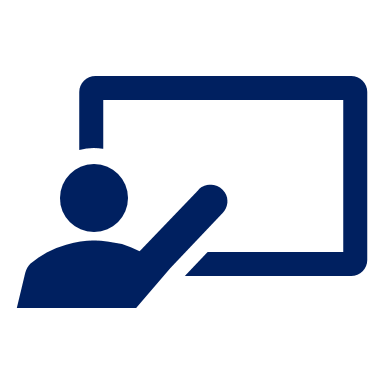 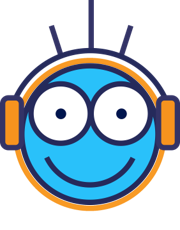 Remember! Hausaufgaben is Haus (house, home) plus Aufgabe (task, job)  homework!
Hör zu.
Follow up 2
hören
A Schreib das Verb auf Englisch.
B Schreib die Details auf Englisch.
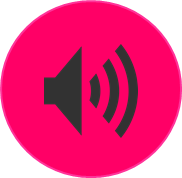 B.
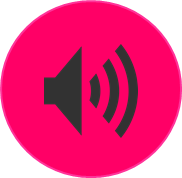 1
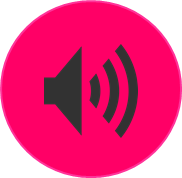 2
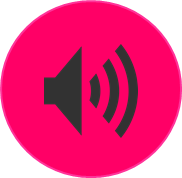 3
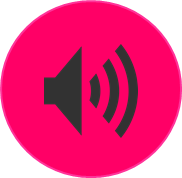 4
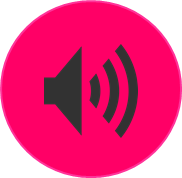 5
[Speaker Notes: Timing: 5 minutes
Aim: to practise aural comprehension of this week’s new vocabulary
Procedure:
Click to listen. pupils circle the correct answer (if they have the sheet printed). If not, they can use numbers 1,2.3. Click for answers. 
Bring up Section B instruction. Pupils listen again and write the corresponding details into the table in Section B.
Click to reveal answers. After the Beispiel, click to bring up a reminder about Hausaufgaben meaning.

Transcript:B. Ihr bekommt heute Hausaufgaben. [you get]
1. Ihr lest manchmal Geschichten. [you read]
2. Morgens spielt ihr Fußball. [you play]
3. Am Abend bleibt ihr zu Hause. [you stay]
4. Macht ihr jeden Tag Hausaufgaben? [do you do]
5. Ihr macht jetzt einen Film in der Schule. [you are doing]]
Schatzsuche*
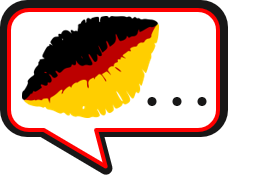 Follow up 3
Schatzsuche – treasure hunt
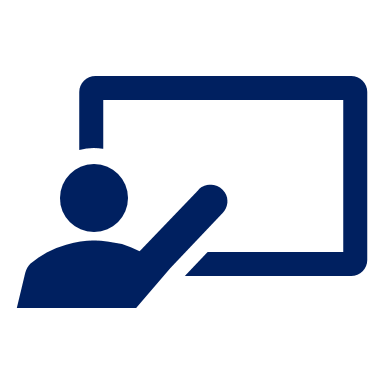 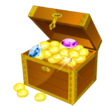 Reminder: the du form of sehen ist siehst!
Such den Schatz!
sprechen
spielen
bekommen
bleiben
machen
schreiben
sehen
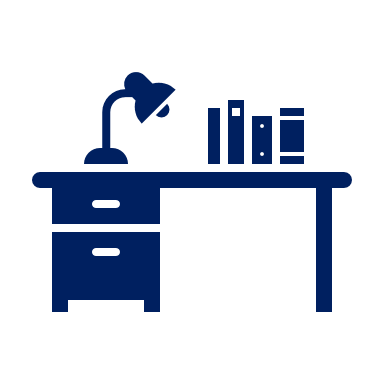 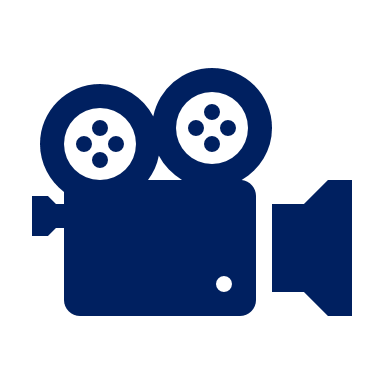 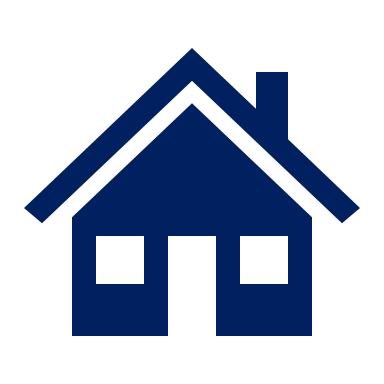 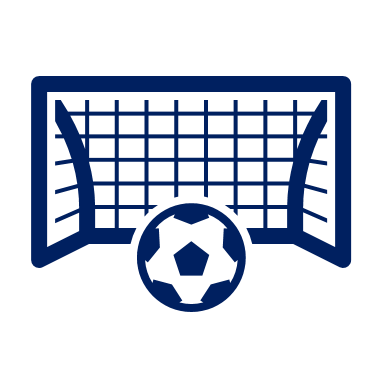 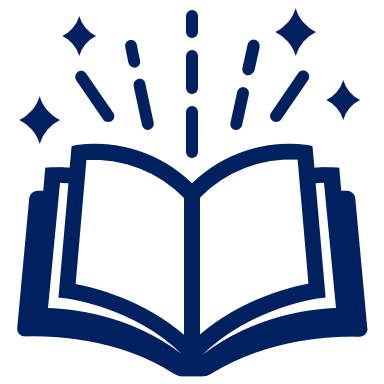 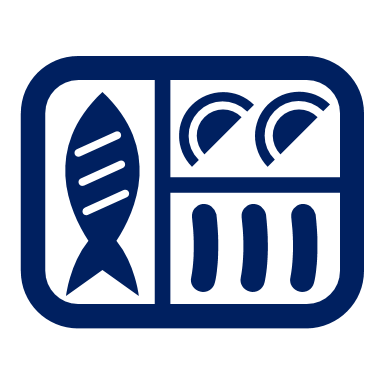 Du siehst Filme.
Du
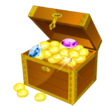 Ihr macht Hausaufgaben.
Ihr
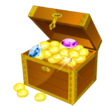 Ihr ?
Bleibt ihr zu Hause?
[Speaker Notes: slide 1 of 2 – example and instruction slide. 

Timing: 8 minutes for two slides. 

Aim: to practice this week’s vocabulary and the second persons singular and plural verbs. 

Procedure:
Pupils use the table to make sentence e.g. 
Pupils choose a square. If they say the sentence correctly, click on the relevant square. There may or may not be a treasure (Schatz) underneath. 
Black square: Siehst du einen Film? (NB callout re the ‘ e ie’ in the du form). Red square: Ihr macht Hausaufgaben. Yellow square: Bleibt ihr zu Hause? 
When the task is clear, click for the next slide to do the taks with the complete table. The noun phrases are the same, but the treasures are in different places. 

Note: noun phrases:
Fussball spielen, zu Hause bleiben, Essen bekommen,, Filme/einen Film sehen, Hausaufgaben machen, Geschichten schreibenAdditional task suggestions:1.  Elicit English translations.

Vocabulary: 
Schatz [2649] Suche [1508] 
Jones, R.L & Tschirner, E. (2019). A frequency dictionary of German: Core vocabulary for learners. London: Routledge.]
Schatzsuche*
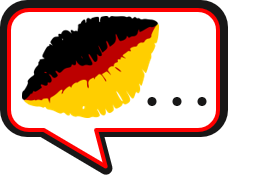 Follow up 3
Schatzsuche – treasure hunt
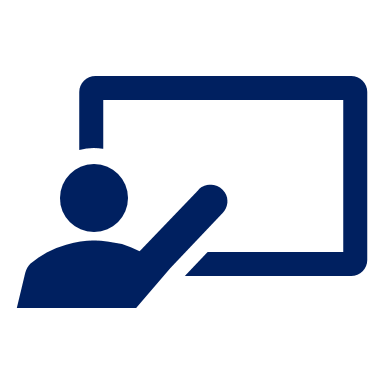 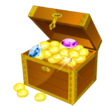 Reminder: the du form of sehen ist siehst!
Such den Schatz!
sprechen
spielen
bekommen
bleiben
machen
schreiben
sehen
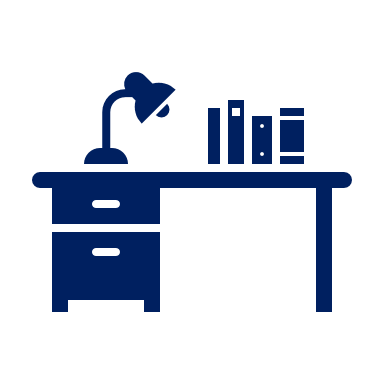 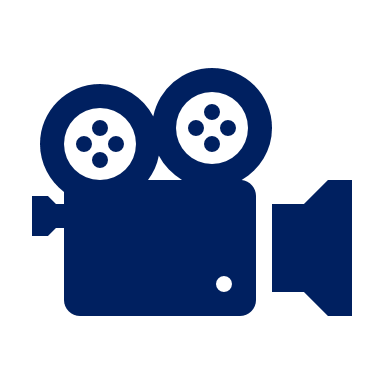 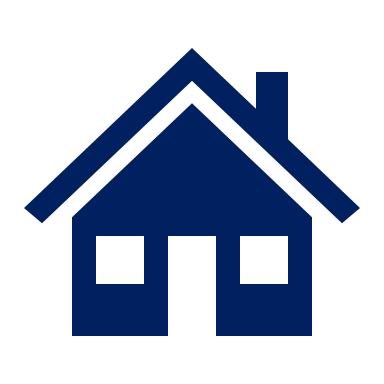 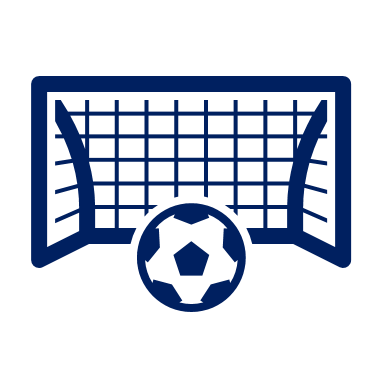 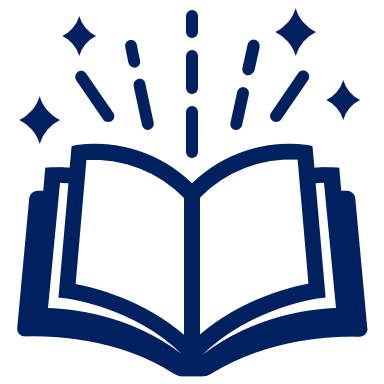 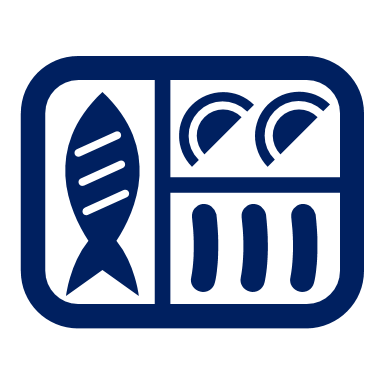 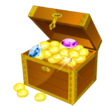 Du
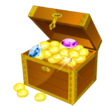 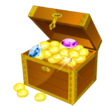 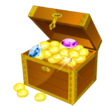 Ihr
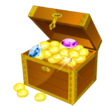 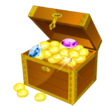 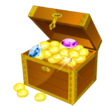 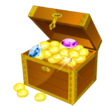 Ihr ?
[Speaker Notes: slide 2 of 2 – task slide. Procedure on previous slide.]

Schreib auf Englisch.
Follow up 4:
Can you get at least 15 points?
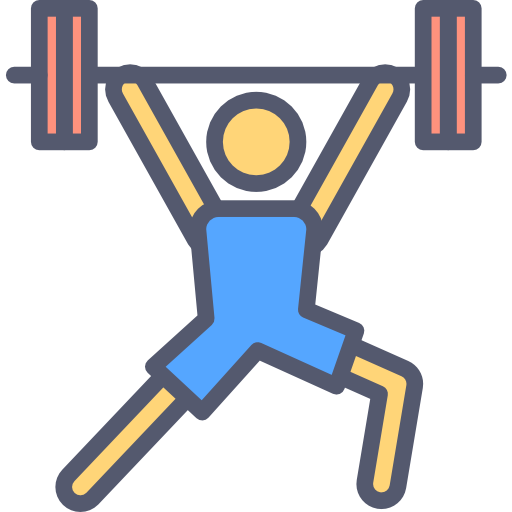 never
enough
to dance, dancing
Vokabeln
x3
to drink
now
to search, look for
Wörter
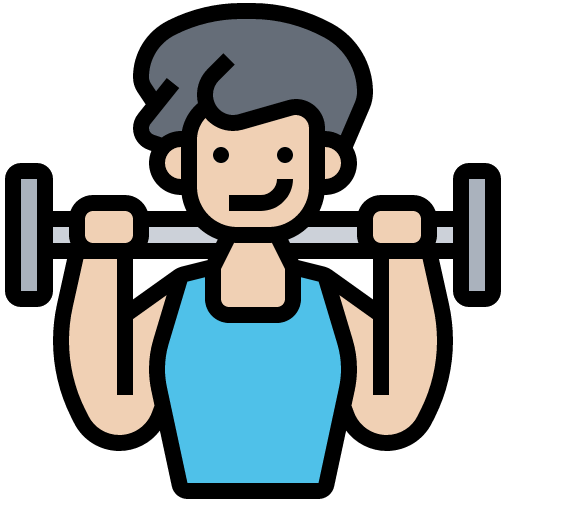 (the) weekend
to forget, forgetting
(the) language
x2
always
nothing
to see, seeing
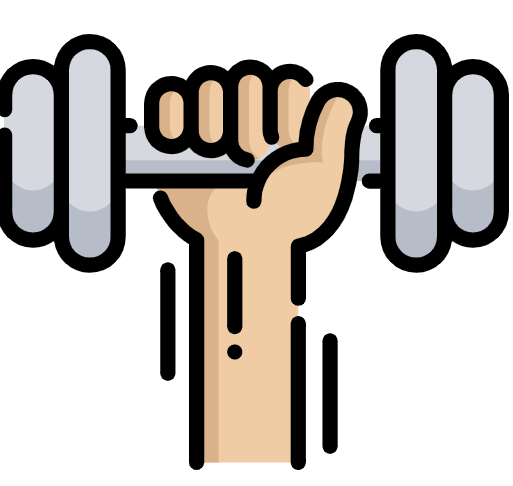 (the) afternoon
in the afternoons
(the) evening
x1
every day
in the evenings
(the) morning
[Speaker Notes: Timing: 5 minutes

Aim: to practise written production of vocabulary from this and revisited weeks.

Procedure:1. Give pupils a blank grid.  They fill in the German meanings of any of the words they know, trying to reach 15 points in total.2. Remind pupils that adjectives can refer to male or female persons and they should note this in their translations. E.g. pleased (f), short (m).

Note:The most recently learnt and practised words are pink, words from the previous week are green and those from week 1 are blue, thus more points are awarded for them, to recognise that memories fade and more effort (heavy lifting!) is needed to retrieve them.]

Schreib auf Deutsch.
Follow up 4:
Can you get at least 15 points?
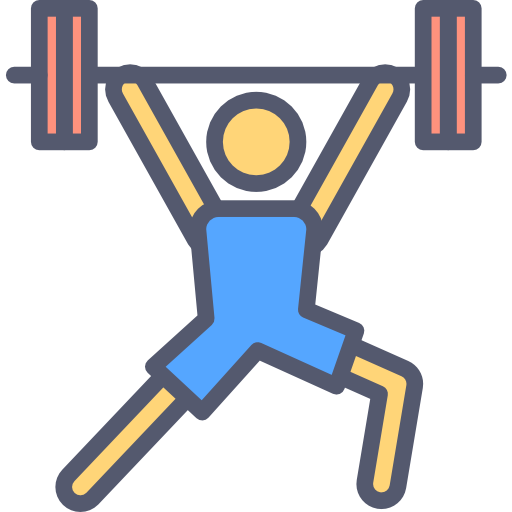 genug
trinken
nie
Vokabeln
x3
suchen
tanzen
jetzt
Wörter
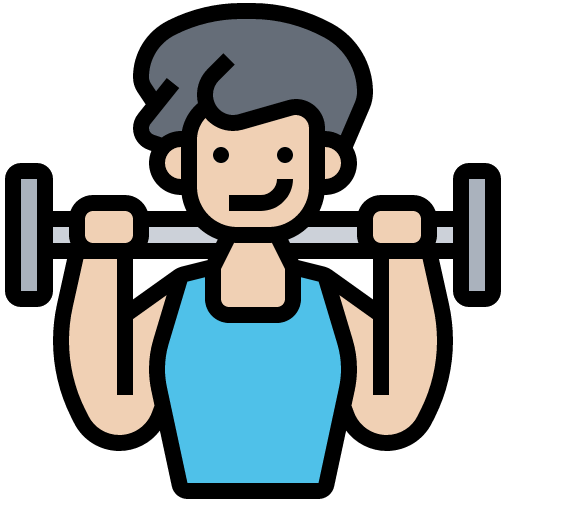 immer
die Sprache
das Wochenende
x2
vergessen
sehen
nichts
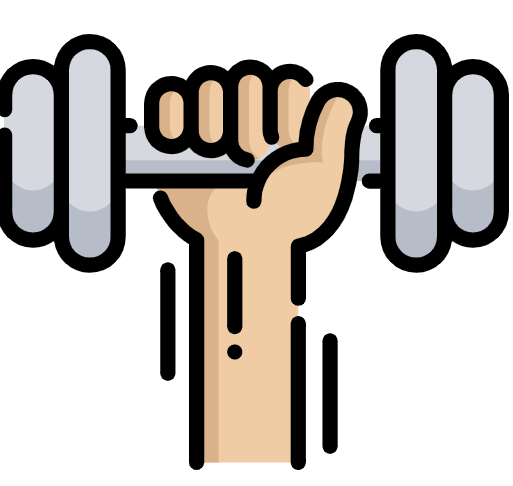 abends
nachmittags
morgens
x1
der Nachmittag
jeden Tag
der Abend
[Speaker Notes: Timing: 5 minutes

Aim: to practise written production of vocabulary from this and revisited weeks.

Procedure:1. Give pupils a blank grid.  They fill in the German meanings of any of the words they know, trying to reach 15 points in total.2. Remind pupils that adjectives can refer to male or female persons and they should note this in their translations. E.g. pleased (f), short (m).

Note:The most recently learnt and practised words are pink, words from the previous week are green and those from week 1 are blue, thus more points are awarded for them, to recognise that memories fade and more effort (heavy lifting!) is needed to retrieve them.]
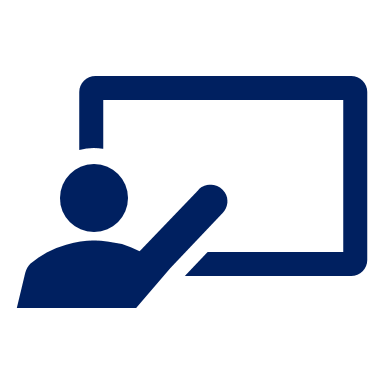 Follow up 5:
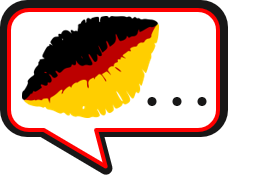 Sag den Satz auf Deutsch.
Are you making a film in the evening?
sprechen
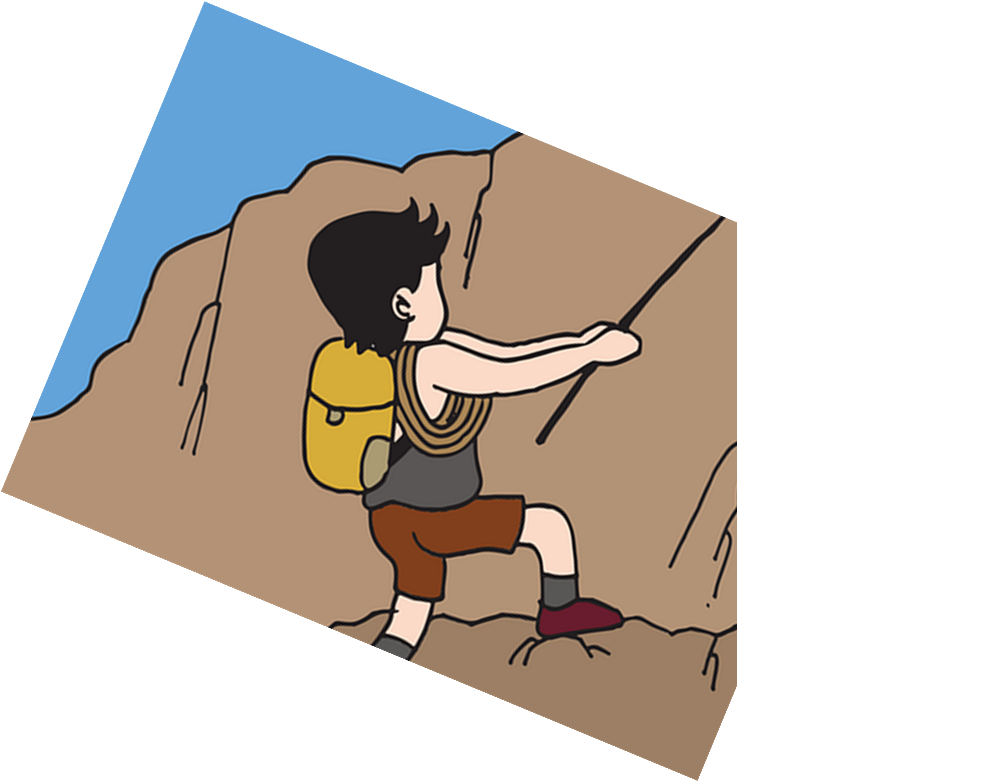 Hausaufgaben
ein Spiel
einen Film
5
4
oft
jeden Tag
abends
am Abend
3
ihr
macht
machst
du
2
Machst
Du
Macht
Ihr
1
[Speaker Notes: Timing: 5 minutes [5 slides, 5 items] Slide 1/5

Aim: to practise spoken production of sentences using this week’s vocabulary and target structures.

Procedure:
 Tell students they need to use the words, starting from the bottom, to climb up the mountain (so that they translate the sentence!). 
 Ask students to work in pairs to practise first.
 Click to trigger the timer (15 seconds per sentence).
 Ask a volunteer from a pair to say the German sentence out loud.
 Move to the next slide to see the answers.

Repeat with the next 4 sentences (there are 5 in total).]
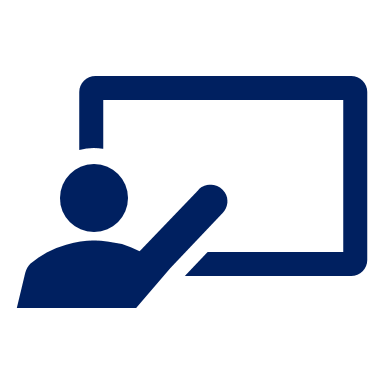 Follow up 5:
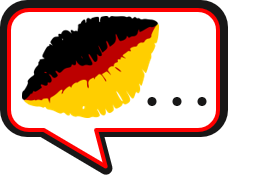 Sag den Satz auf Deutsch.
Are you making a film in the evening?
sprechen
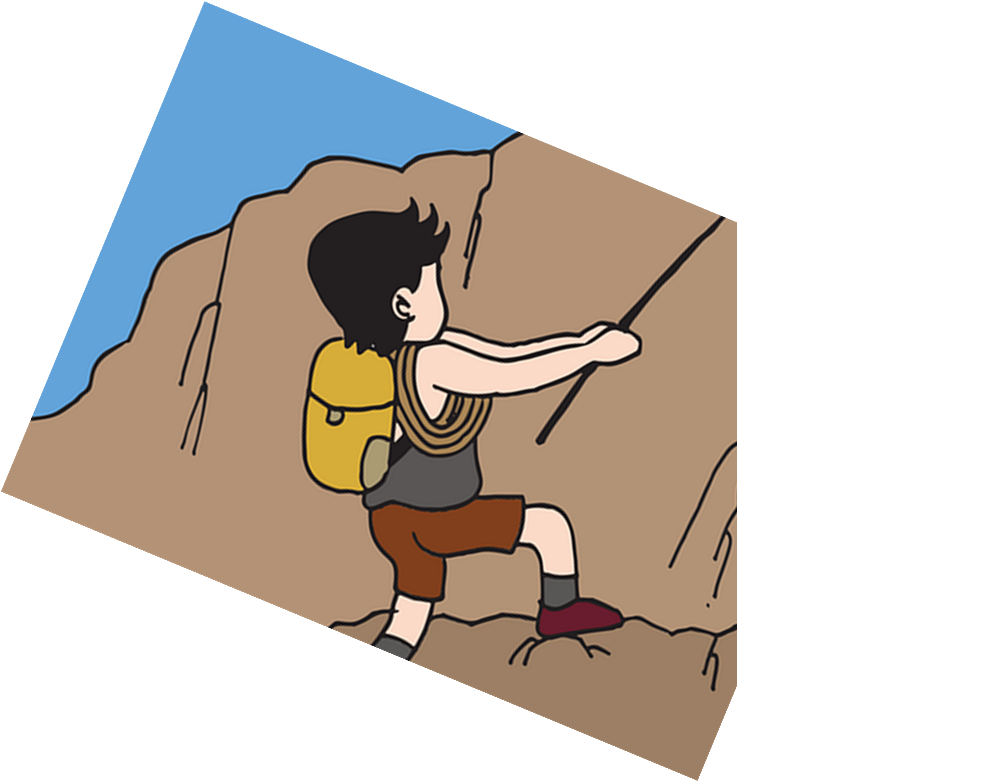 Hausaufgaben
ein Spiel
einen Film
oft
jeden Tag
abends
am Abend
ihr
macht
machst
du
Machst
Du
Macht
Ihr
[Speaker Notes: ANSWER [1/5]

Procedure:
Click on the English version of the sentence to hear the German sentence audio.]
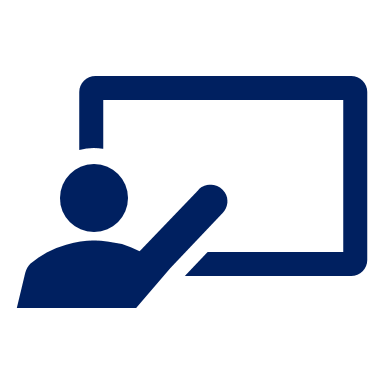 Follow up 5:
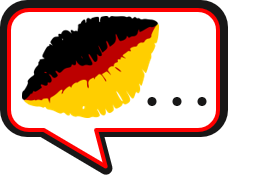 Sag den Satz auf Deutsch.
You all write stories every day.
sprechen
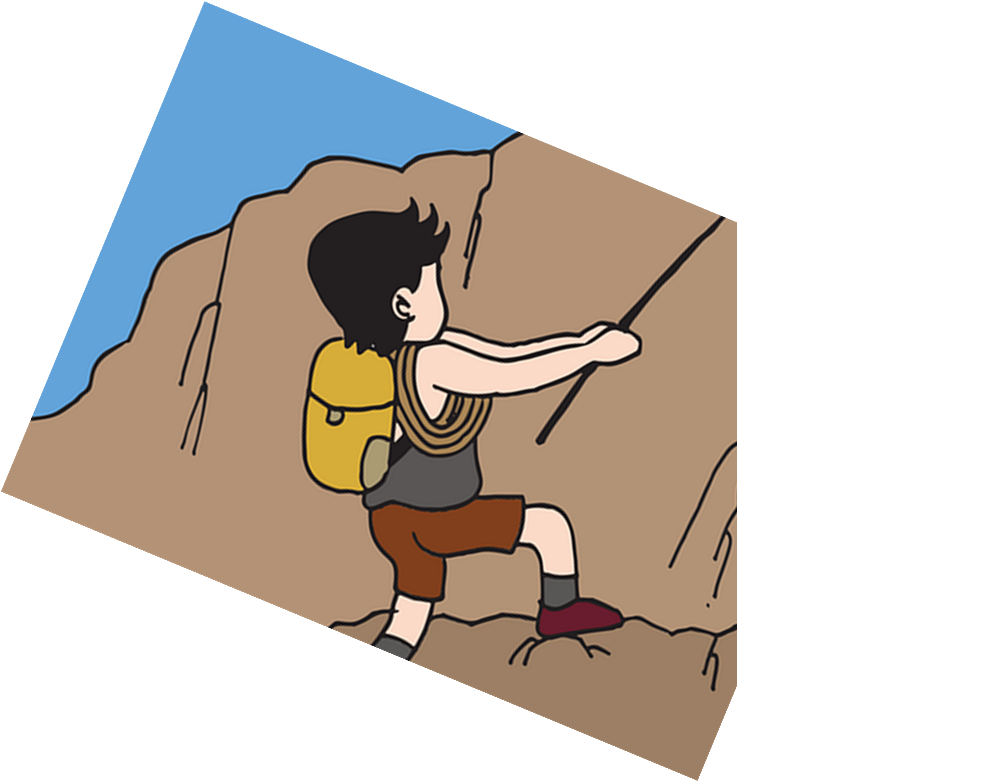 Geschichten
ein Eis
ein Buch
5
4
nie
jeden Tag
abends
heute
3
ihr
schreibt
schreibst
du
2
Schreibst
Du
Schreibt
Ihr
1
[Speaker Notes: Slide 2/5]
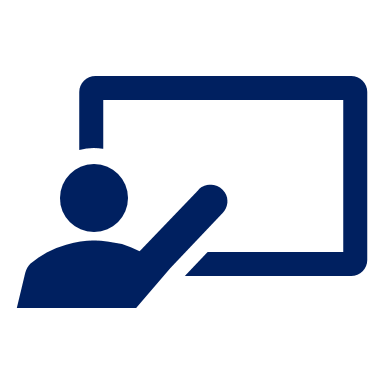 Follow up 5:
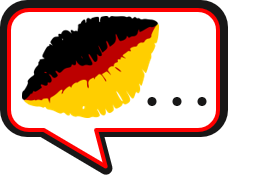 Sag den Satz auf Deutsch.
You all write stories every day.
sprechen
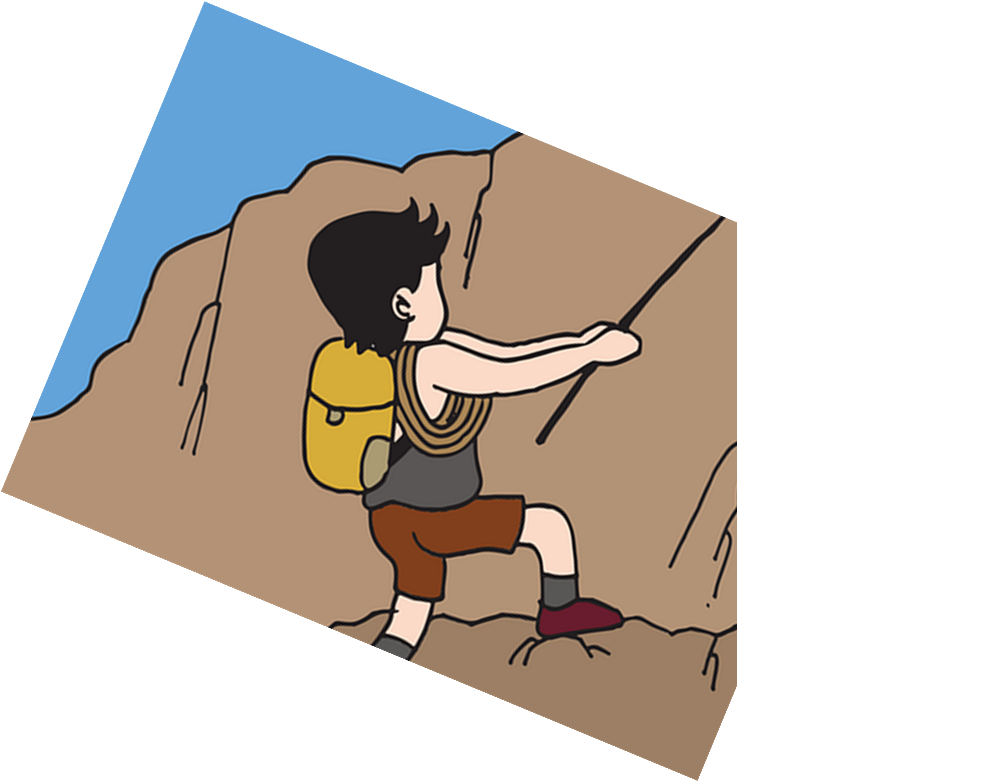 Geschichten
ein Eis
ein Buch
nie
jeden Tag
abends
heute
ihr
schreibt
schreibst
du
Schreibst
Du
Schreibt
Ihr
[Speaker Notes: ANSWER [2/5]]
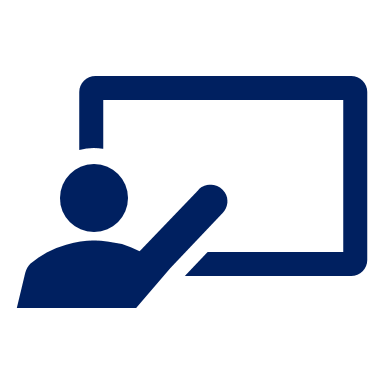 Follow up 5:
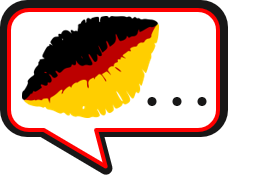 Sag den Satz auf Deutsch.
Are you all singing songs in the morning?
sprechen
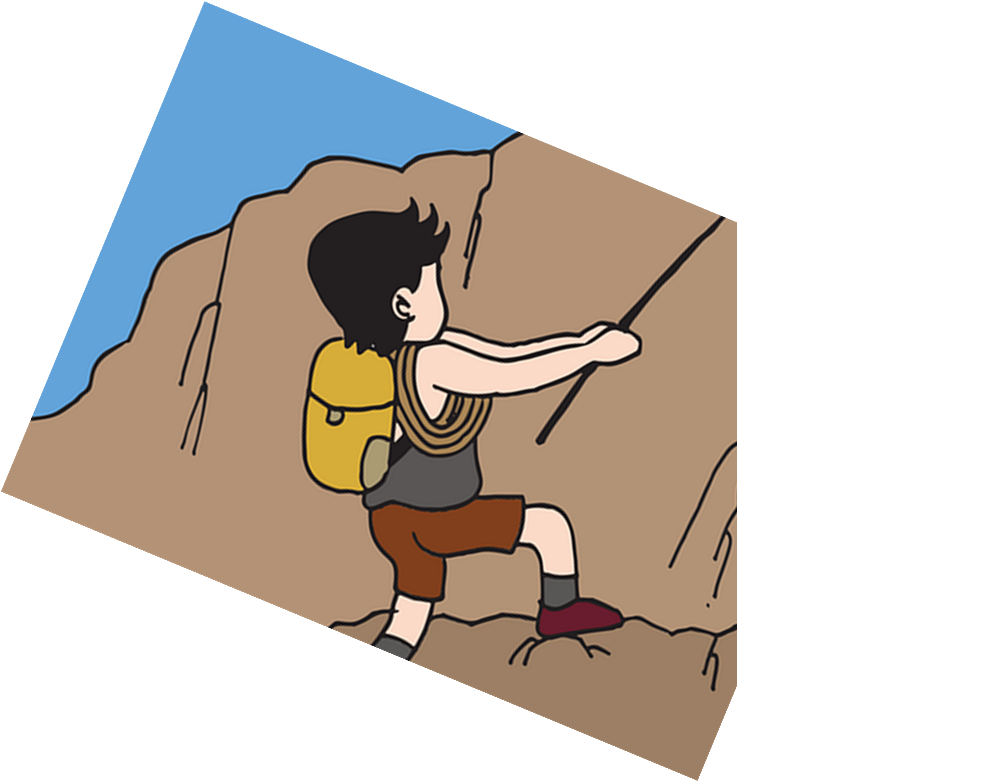 Bilder
Songs
ein Lied
5
4
heute
morgens
abends
am Morgen
3
ihr
singt
singst
du
2
Singst
Du
Singt
Ihr
1
[Speaker Notes: Slide 3/5]
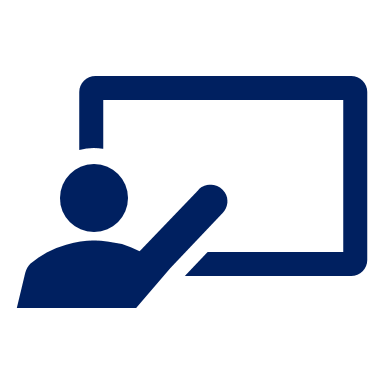 Follow up 5:
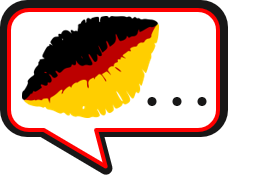 Sag den Satz auf Deutsch.
Are you all singing songs in the morning?
sprechen
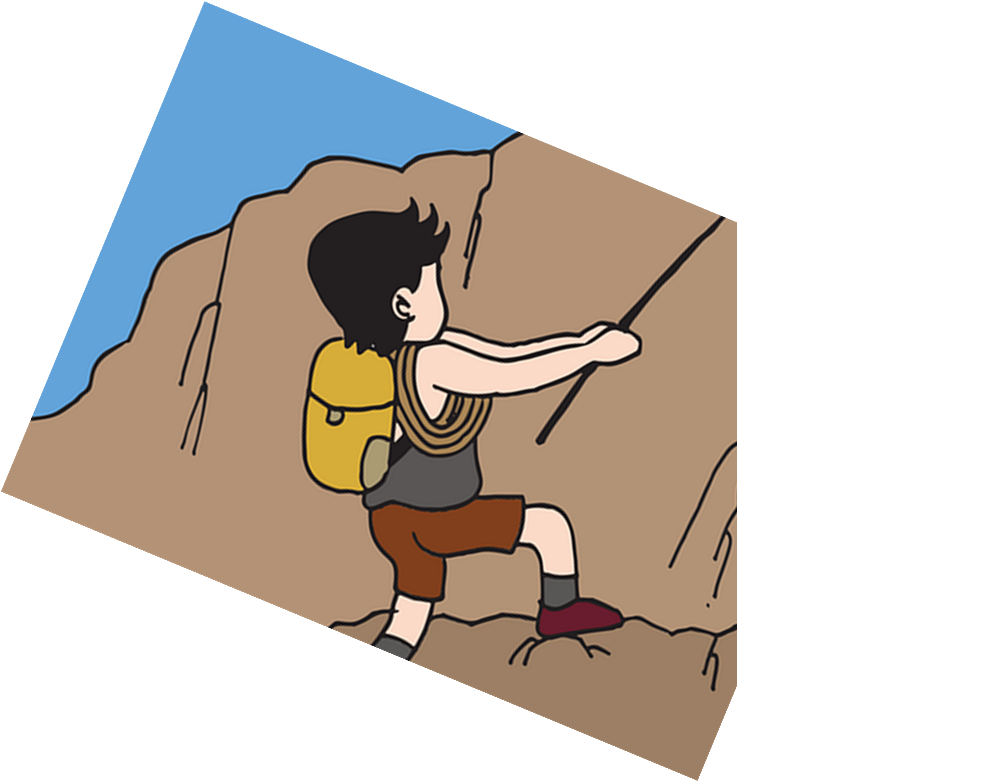 Bilder
Songs
ein Lied
heute
morgens
abends
am Morgen
ihr
singt
singst
du
Singst
Du
Singt
Ihr
[Speaker Notes: ANSWER [3/5]]
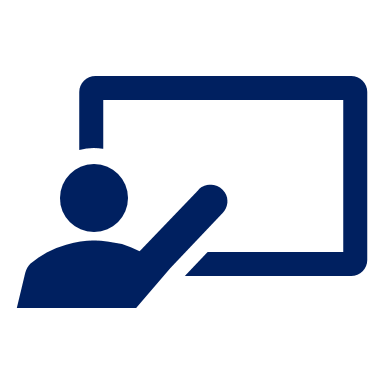 Follow up 5:
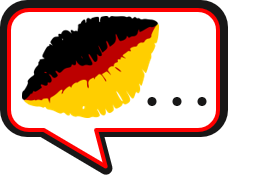 Sag den Satz auf Deutsch.
You are playing football in the afternoon.
sprechen
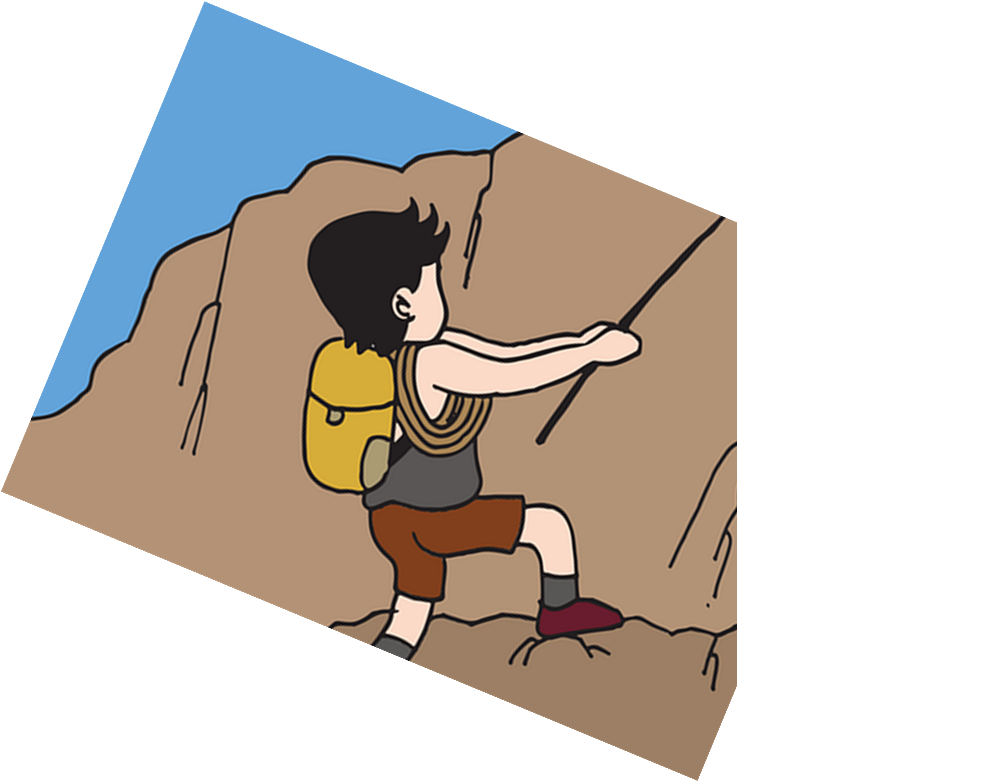 ein Spiel
Fußball
Hausauf-gaben
5
4
am Nachmittag
heute
nachmittags
3
ihr
spielt
spielst
du
2
Spielst
Du
Spielt
Ihr
1
[Speaker Notes: Slide 4/5]
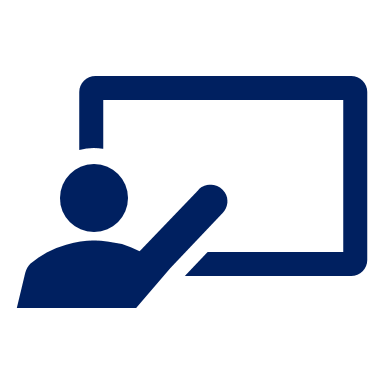 Follow up 5:
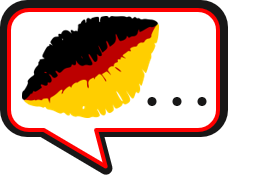 Sag den Satz auf Deutsch.
You are playing football in the afternoon.
sprechen
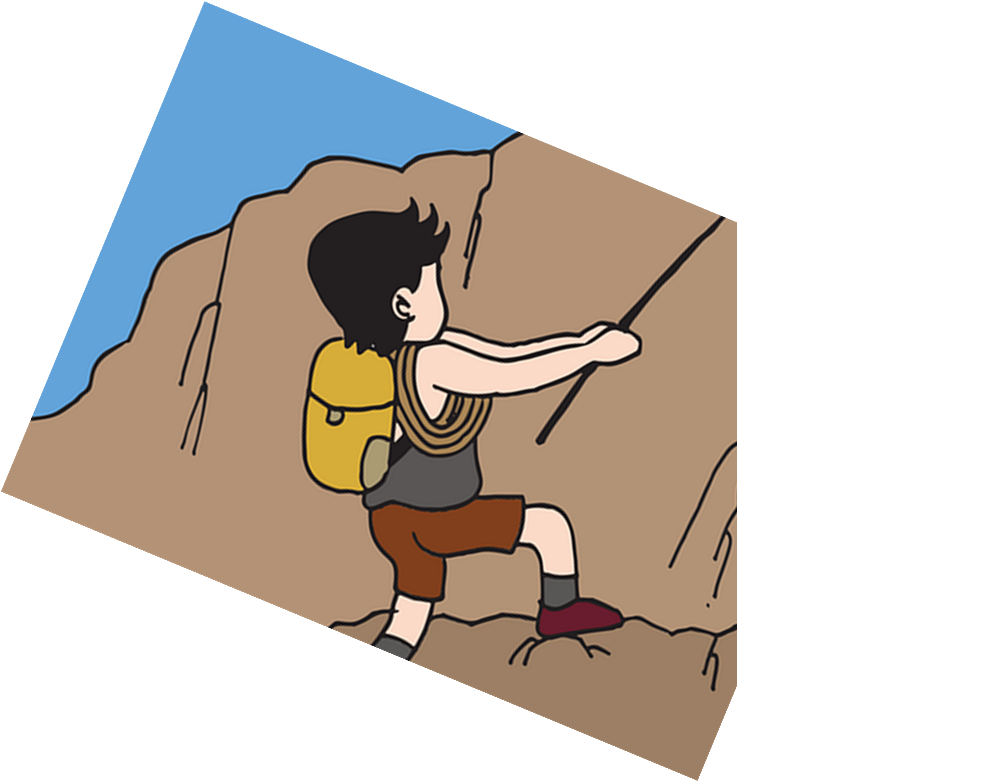 ein Spiel
Fußball
Hausauf-gaben
am Nachmittag
heute
nachmittags
ihr
spielt
spielst
du
Spielst
Du
Spielt
Ihr
[Speaker Notes: ANSWER 4/5]
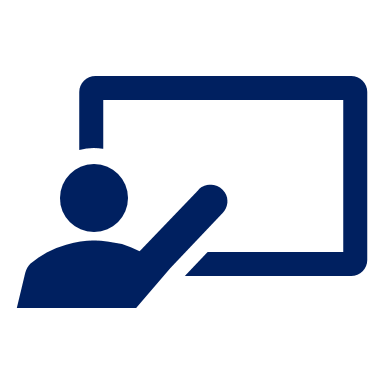 Follow up 5:
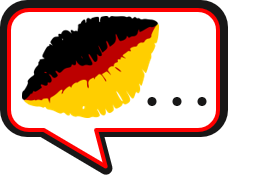 Sag den Satz auf Deutsch.
Are you reading stories on Tuesday?
sprechen
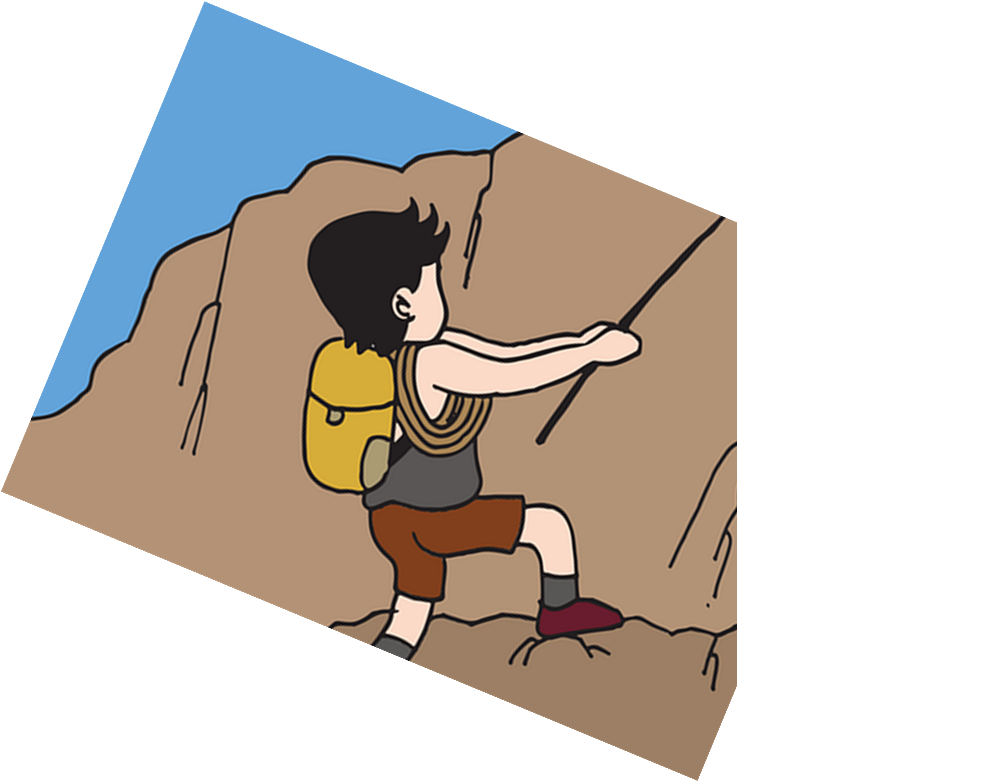 Computer
Geschichten
ein Buch
5
4
dienstags
am Dienstag
montags
nie
3
ihr
liest
lest
du
2
Liest
Du
Lest
Ihr
1
[Speaker Notes: Slide 5/5]
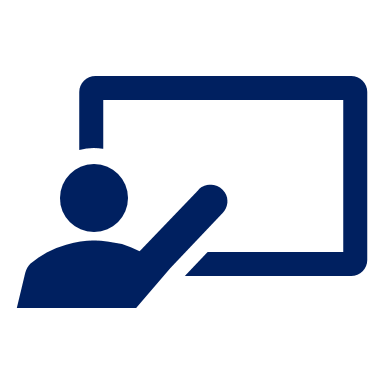 Follow up 5:
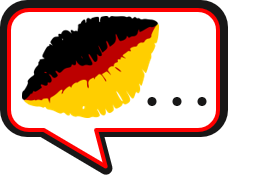 Sag den Satz auf Deutsch.
Are you reading stories on a Tuesday?
sprechen
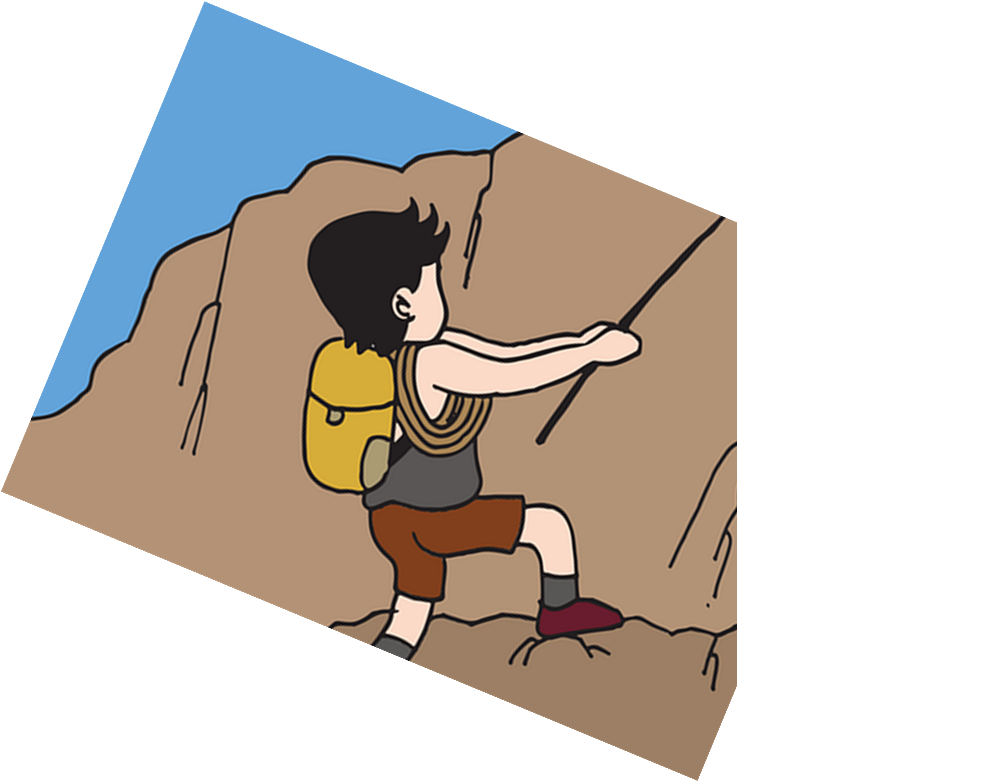 Computer
Geschichten
ein Buch
dienstags
am Dienstag
montags
nie
ihr
liest
lest
du
Liest
Du
Lest
Ihr
[Speaker Notes: ANSWER 5/5]
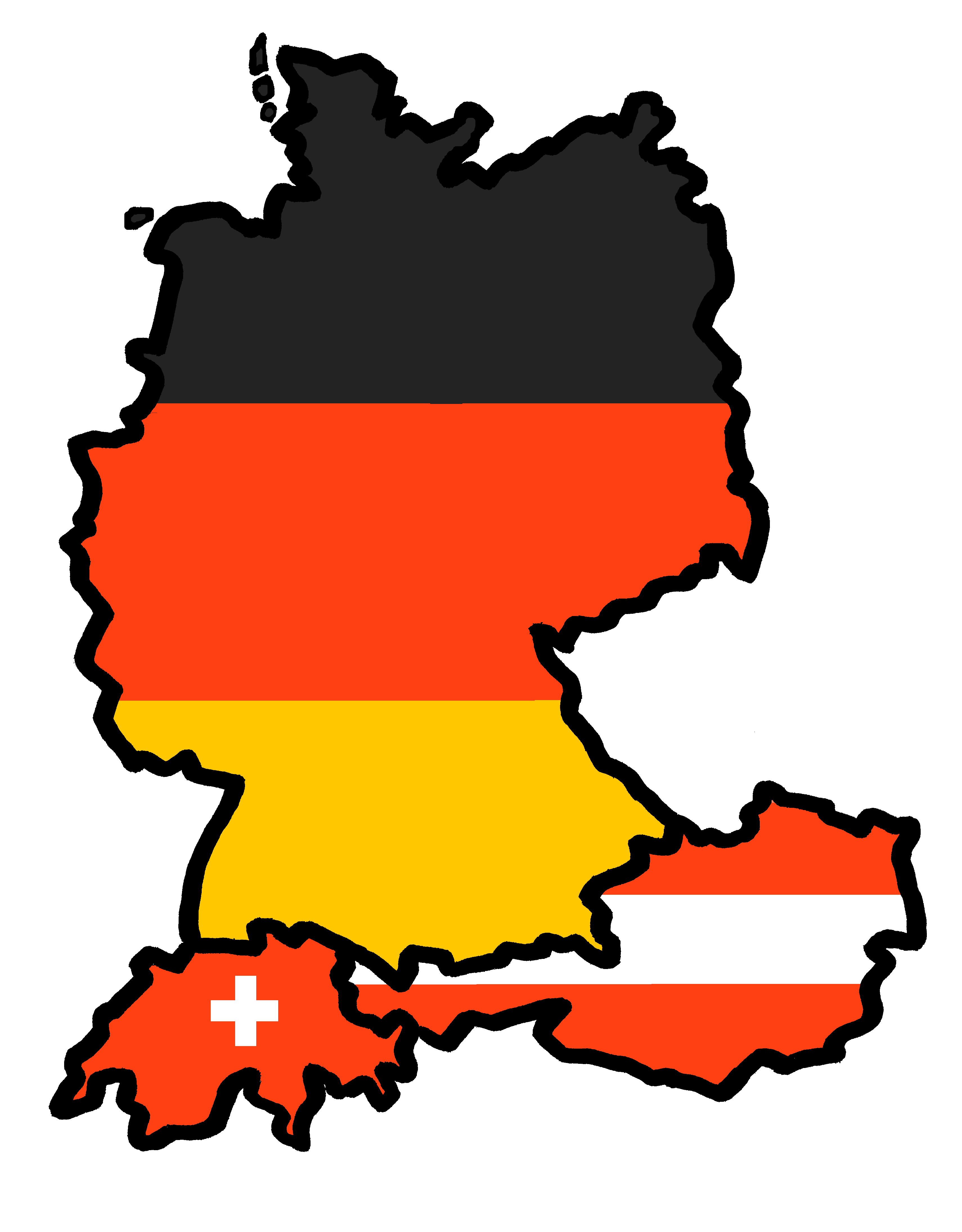 Tschüss!
blau

Schreib auf Englisch.
Follow up 4:
Can you get at least 15 points?
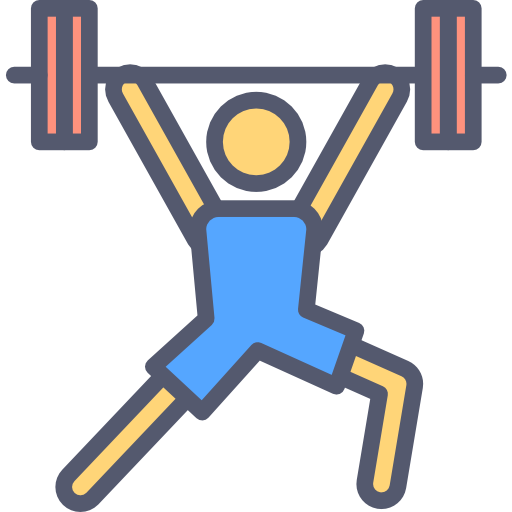 Vokabeln
x3
Wörter
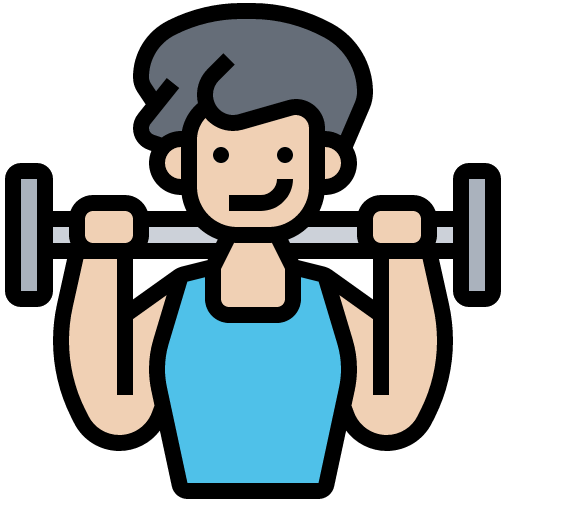 x2
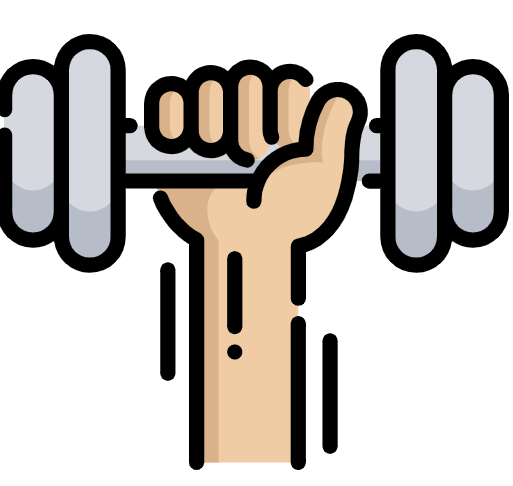 x1
[Speaker Notes: handout]

Schreib auf Deutsch.
Follow up 4:
Can you get at least 15 points?
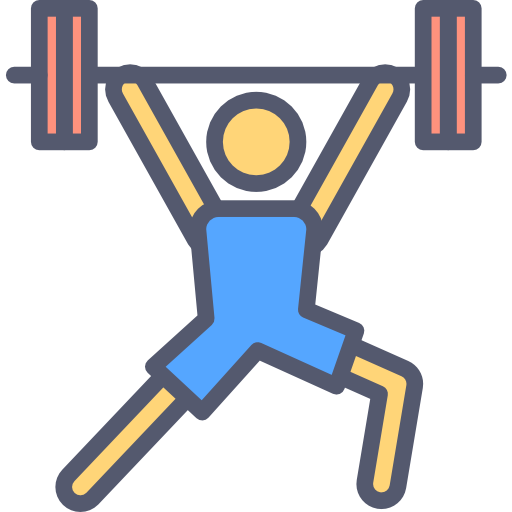 Vokabeln
x3
Wörter
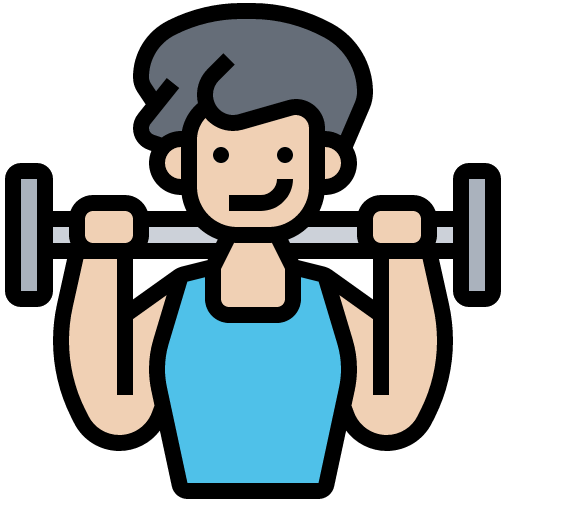 x2
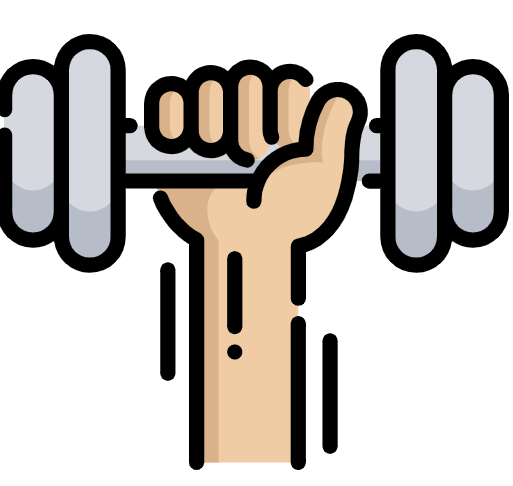 x1
[Speaker Notes: handout]